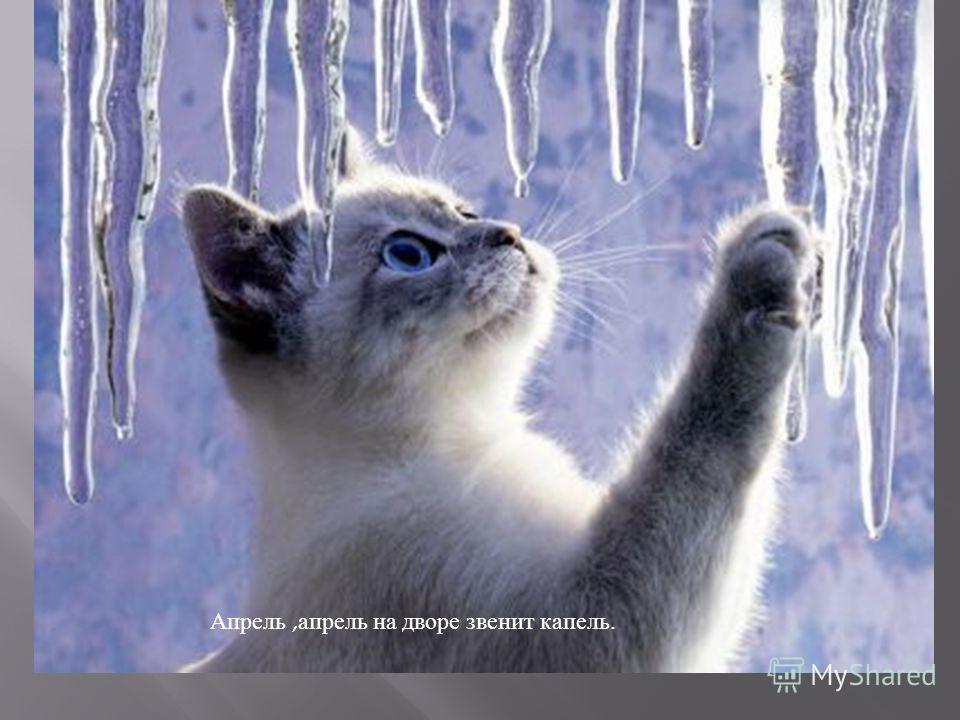 Чи – чи – чи,Ручеек, журчи.Ча – ча – ча,Вижу я грача.Чу – чу – чу,По траве скачу.
Наша весна красным красна!



Весной весенние цветы 
под солнцем лезут из травы.
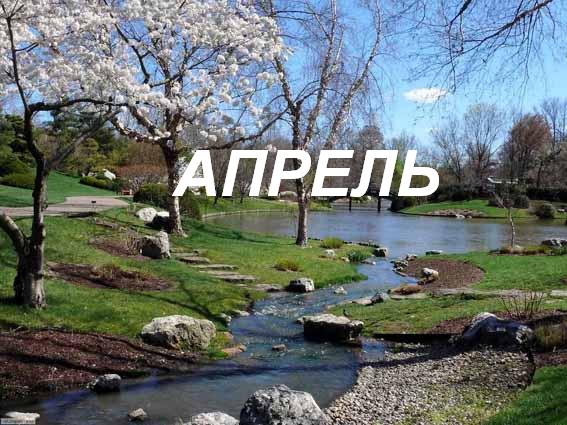 А   Е  Ь   П   Р  Л
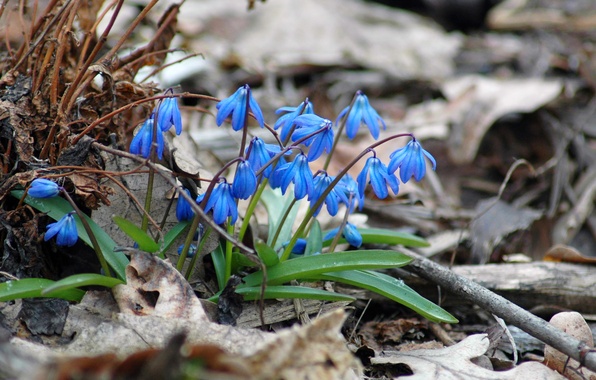 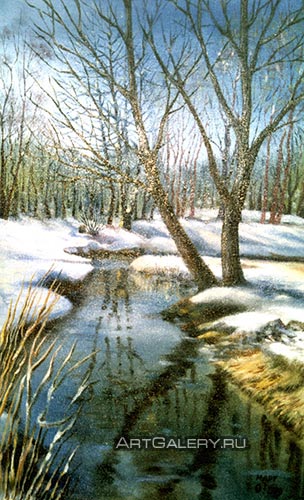 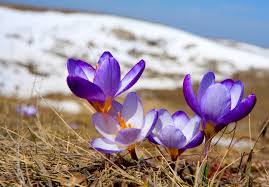 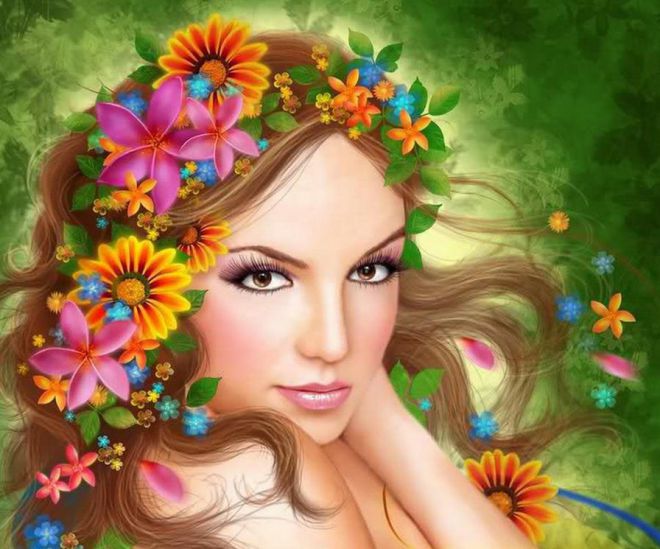 Я раскрываю почки,
В зеленые листочки
Деревья одеваю,
Посевы поливаю,
Движения полна.
Зовут меня...
Ьлепак   йечур   ажутс   ацижул
КАПЕЛЬ
РУЧЕЙ
СТУЖА
ЛУЖИЦА
Пдснжнк      прль    рчй
ПОДСНЕЖНИК
АПРЕЛЬ
РУЧЕЙ
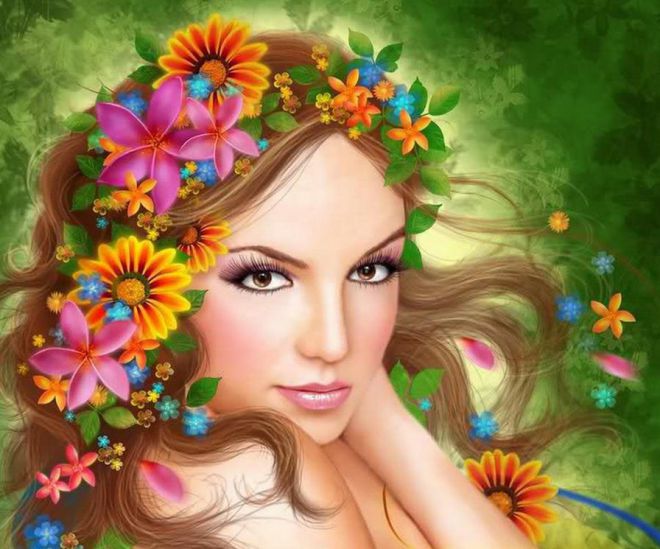